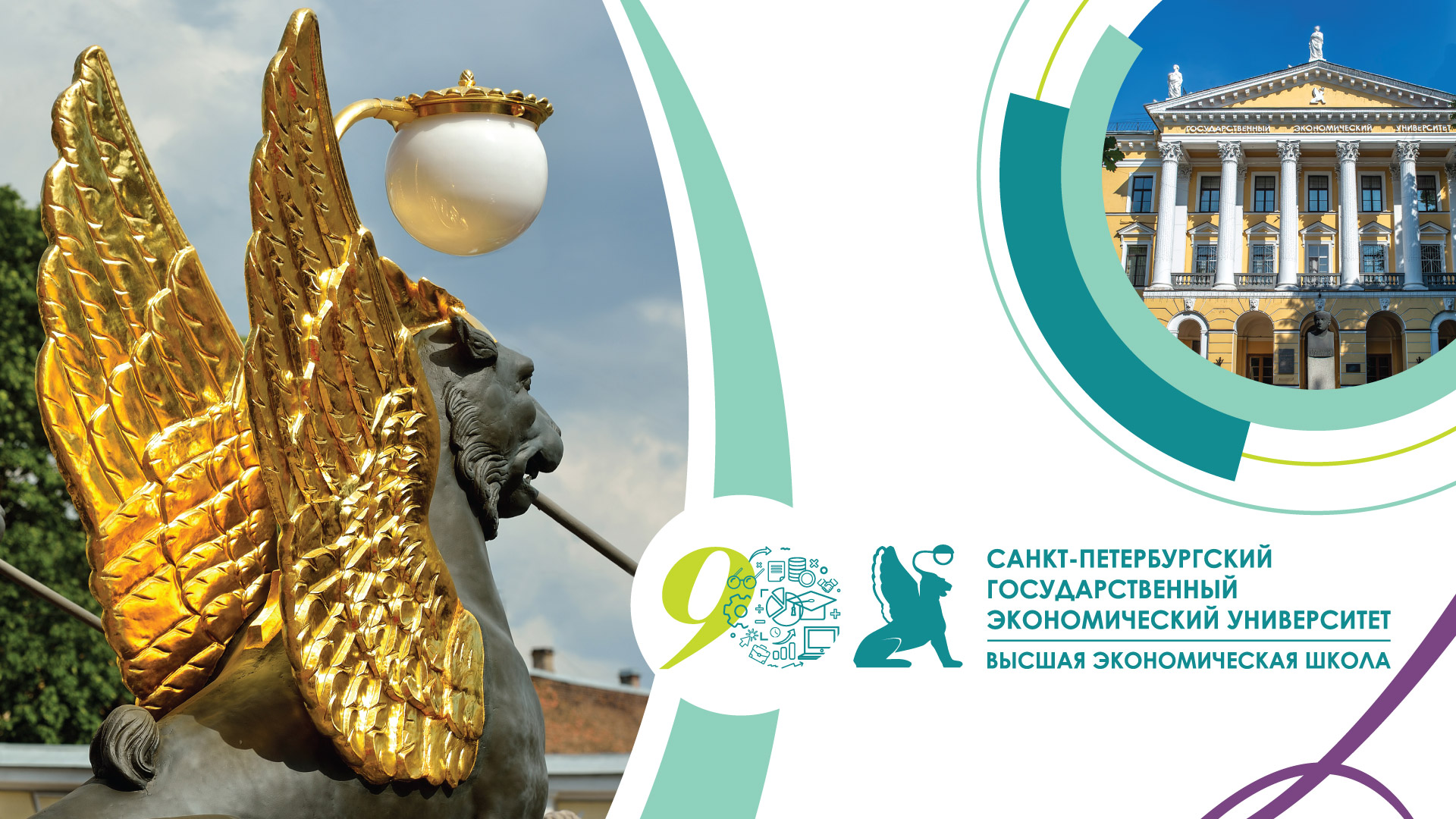 1
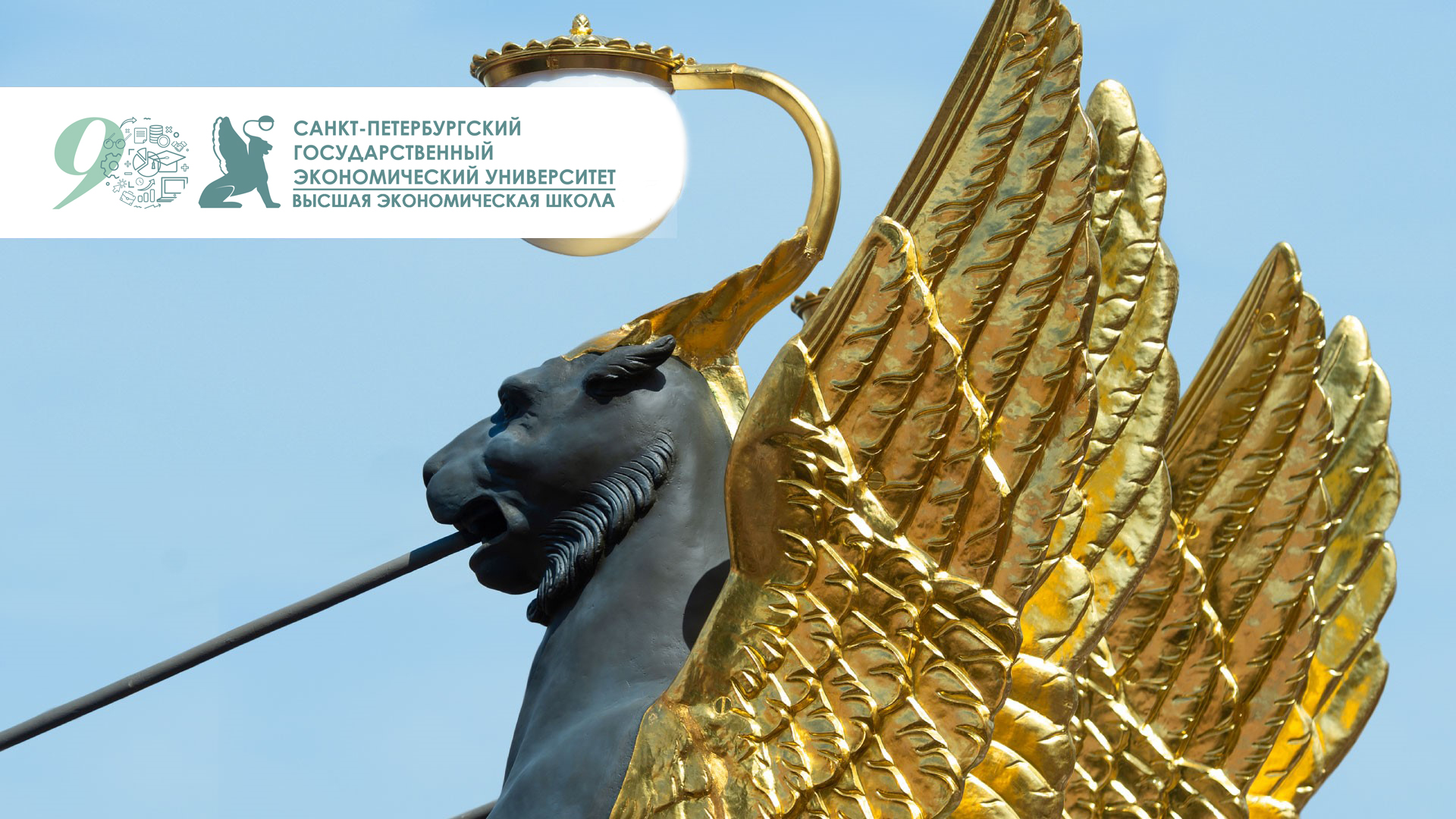 САНКТ-ПЕТЕРБУРГСКИЙ ГОСУДАРСТВЕННЫЙ ЭКОНОМИЧЕСКИЙ УНИВЕРСИТЕТ
Клементовичус Я.Я.,
проректор по ДПО СПбГЭУ,
директор ИДПО – «ВЭШ»
2
САНКТ-ПЕТЕРБУРГСКИЙ ГОСУДАРСТВЕННЫЙ ЭКОНОМИЧЕСКИЙ УНИВЕРСИТЕТ
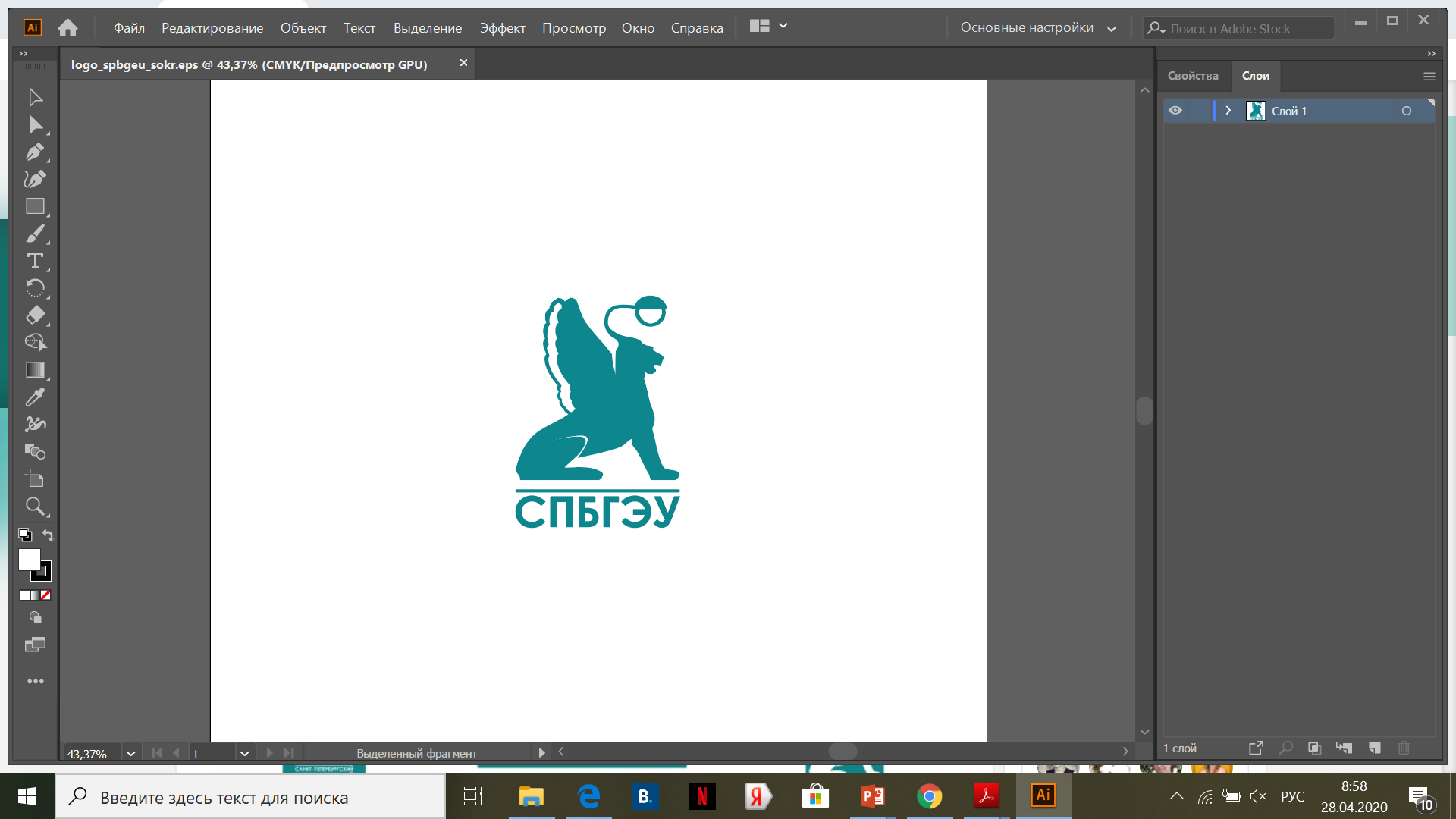 СПбГУЭФ
СПбГУСЭ
СПбГИЭУ
создан 01.08.2012 г. приказом Минобрнауки путем объединения трех российских экономических вузов
3
РЕЙТИНГИ-2019
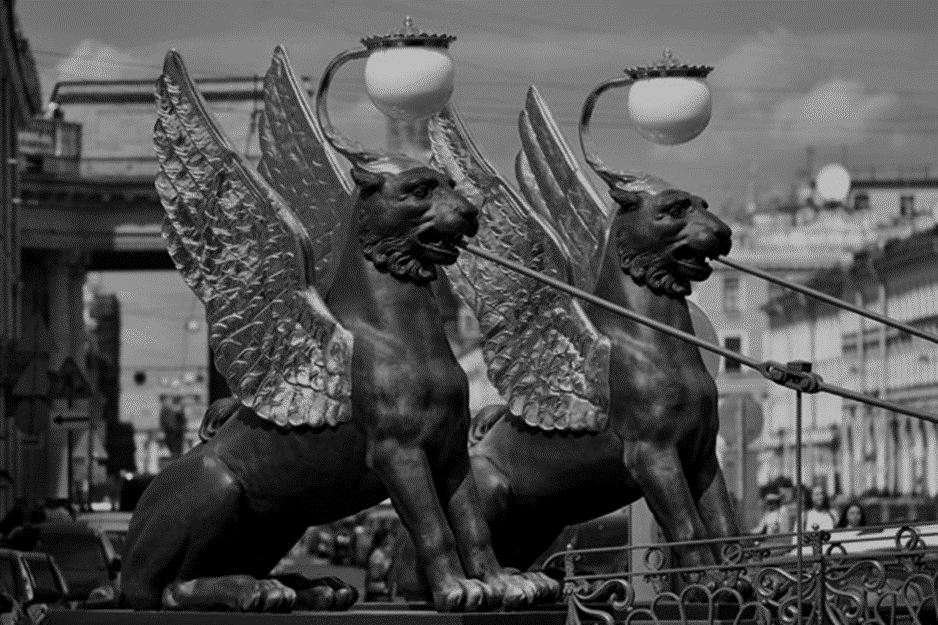 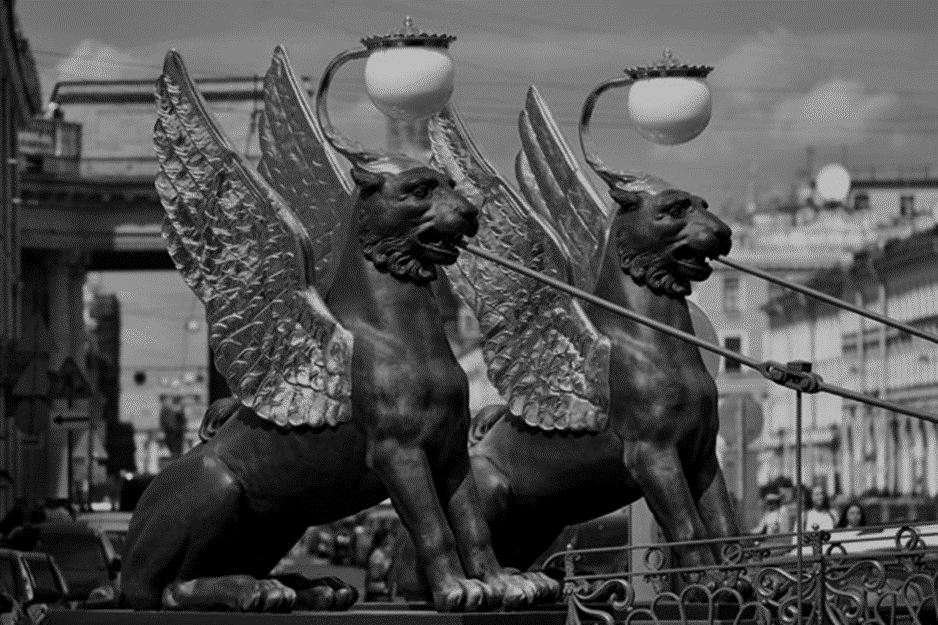 7
топ
300
из 100
QS лучших вузов развивающихся стран Европы и Центральной Азии
в рейтинге лучших вузов России по востребованности выпускников по версии журнала Forbes
ВЕДУЩИЙ МНОГОПРОФИЛЬНЫЙ ВУЗ РОССИИ
Санкт-Петербургский государственный экономический университет
4
15 000+ обучающихся 

600+ аспирантов и докторантов 

3 филиала

15 учебных корпусов

8 факультетов 

52 кафедры

2 500 сотрудников

1 000 преподавателей
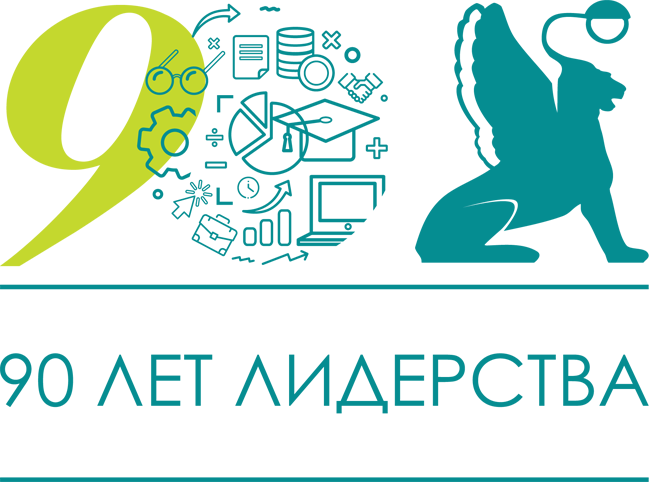 5
ВЫСШАЯ ЭКОНОМИЧЕСКАЯ ШКОЛА СПбГЭУ
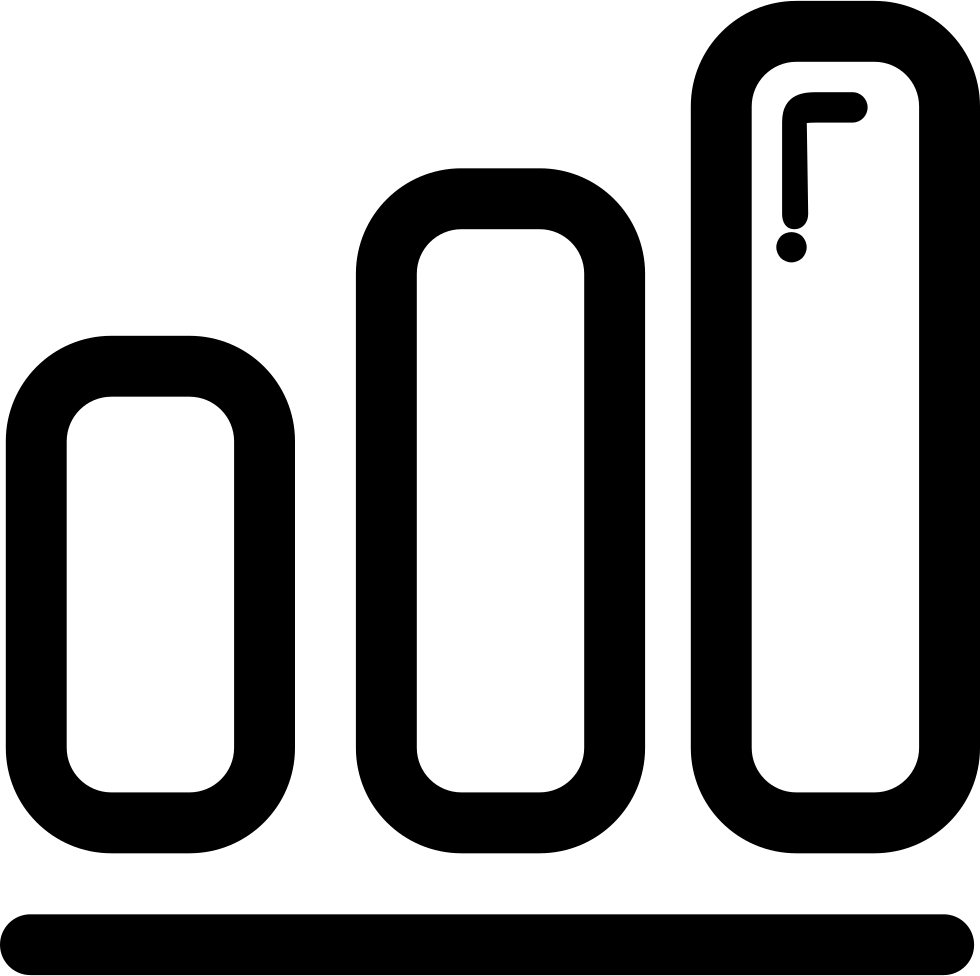 Входит в топ-15 лучших 
бизнес-школ России 
и 3 в Санкт-Петербурге (EDUNIVERSAL, Париж)
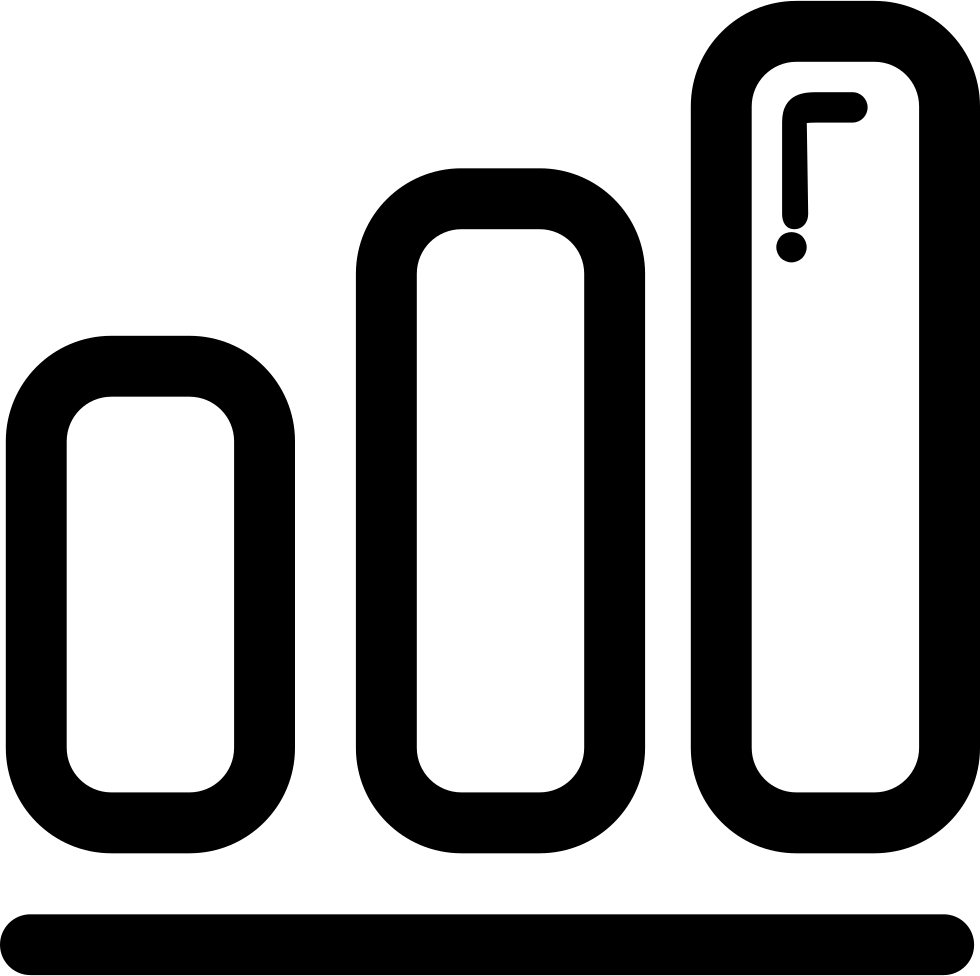 СПбГЭУ и ВЭШ входят в топ-10 лучших университетов и бизнес-школ по версии журнала «Эксперт»
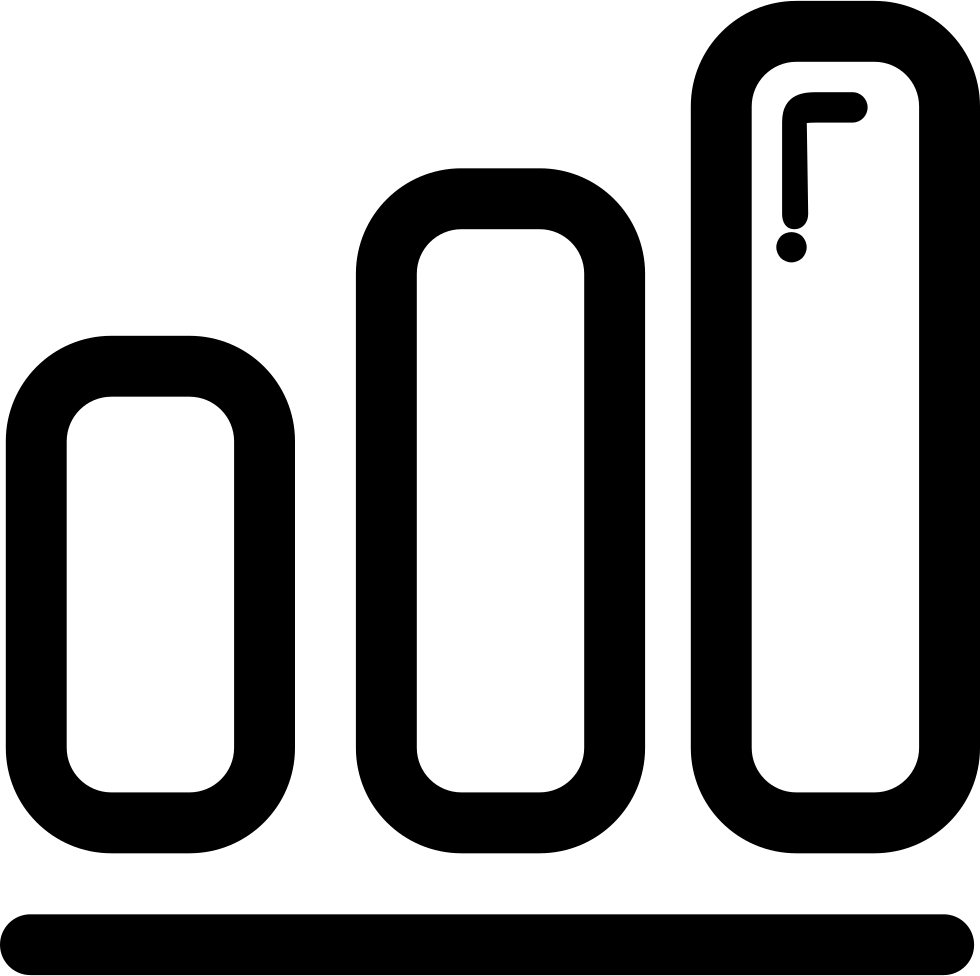 Входит в топ-20 лучших бизнес-школ, реализующих МВА (MBA.su)
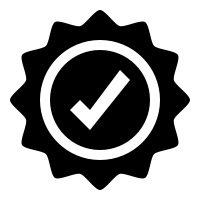 Является победителем конкурса по качеству 
«Сделано в Санкт-Петербурге»
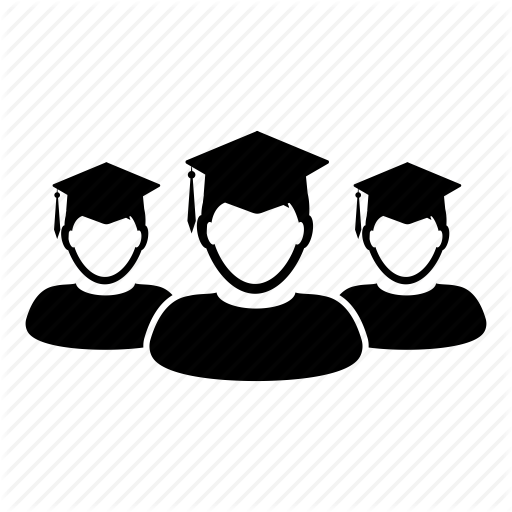 Обладает аккредитацией РАБО, ИПБ России, статусом полноправного члена EFMD и IBC
За 30 лет подготовлено 
более 60 000 руководителей 
и специалистов
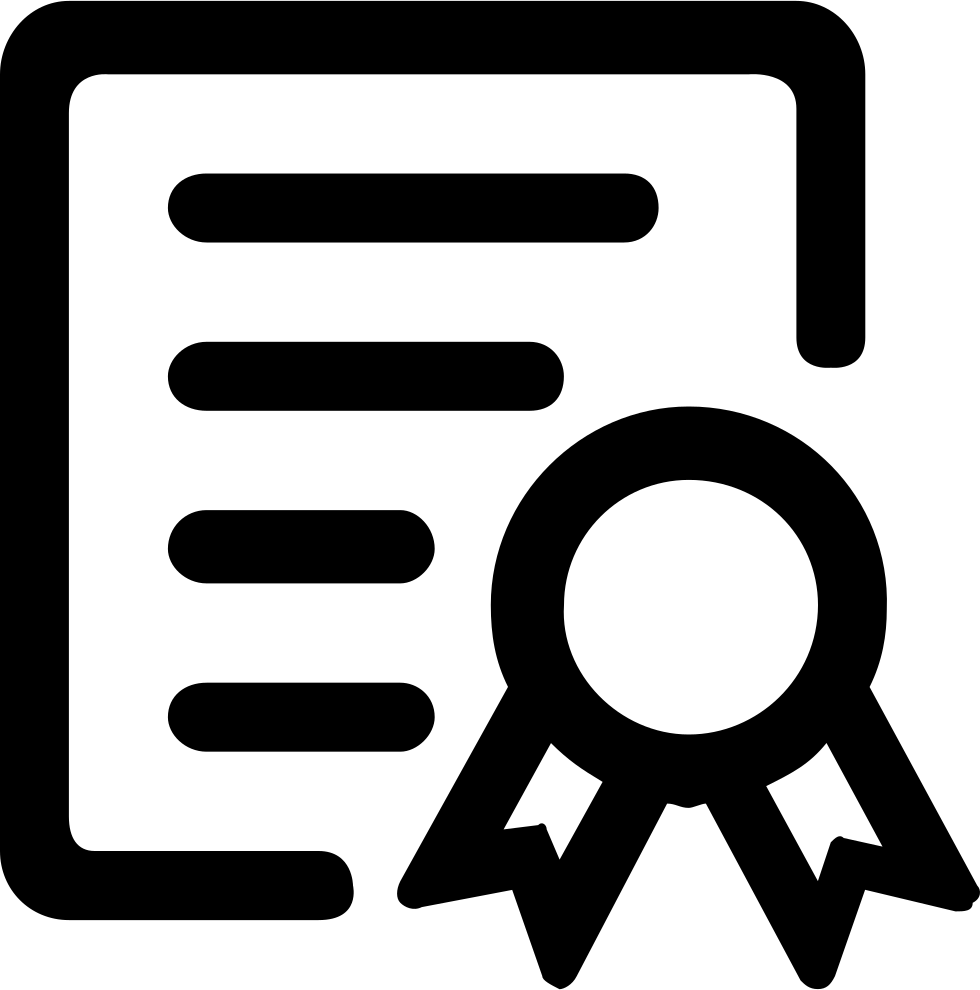 6
ПОПЕЧИТЕЛЬСКИЙ СОВЕТ СПбГЭУ
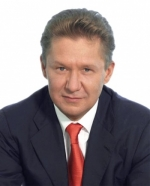 Председатель Попечительского совета
МИЛЛЕР АЛЕКСЕЙ БОРИСОВИЧ
Председатель правления ПАО «Газпром»
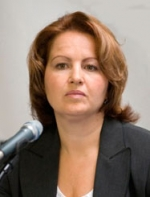 Первый заместитель председателя Попечительского совета
ДРАГОМИРЕЦКАЯ ОЛЬГА ВЛАДИМИРОВНА 
Исполнительный вице-президент – управляющий филиалом, Филиал «Газпромбанк» (АО) «Северо-Западный»
Заместитель председателя Попечительского совета
БЕЛОЗЁРОВ ОЛЕГ ВАЛЕНТИНОВИЧ
Генеральный директор – председатель правления ОАО «РЖД»
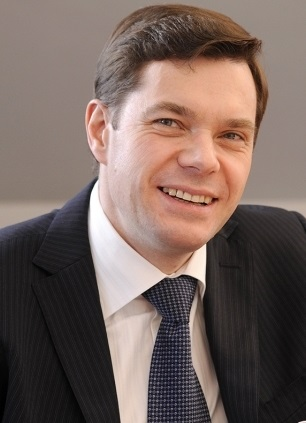 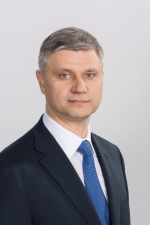 Заместитель председателя Попечительского совета
МОРДАШОВ АЛЕКСЕЙ АЛЕКСАНДРОВИЧ 
Председатель Совета директоров ПАО «Северсталь», почетный доктор СПбГЭУ
7
ЦЕЛИ НАШИХ СЛУШАТЕЛЕЙ
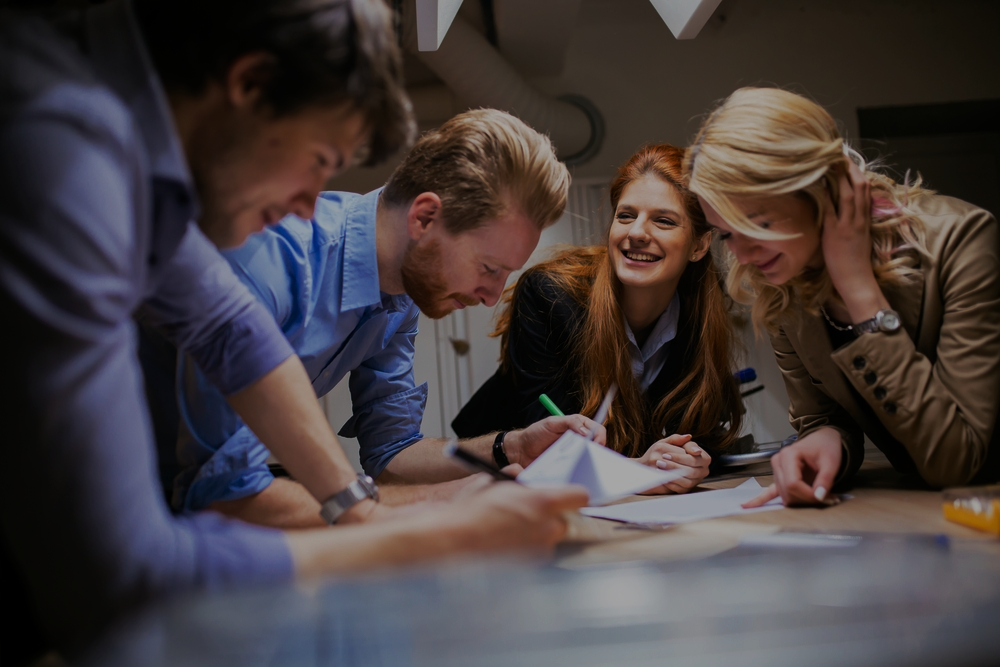 РАЗВИТИЕ И СОВЕРШЕНСТВОВАНИЕ ПРОФЕССИОНАЛЬНЫХ КОМПЕТЕНЦИЙ
Развитие в качестве эксперта по направлению
БИЗНЕС-ШКОЛА 
ВЭШ!
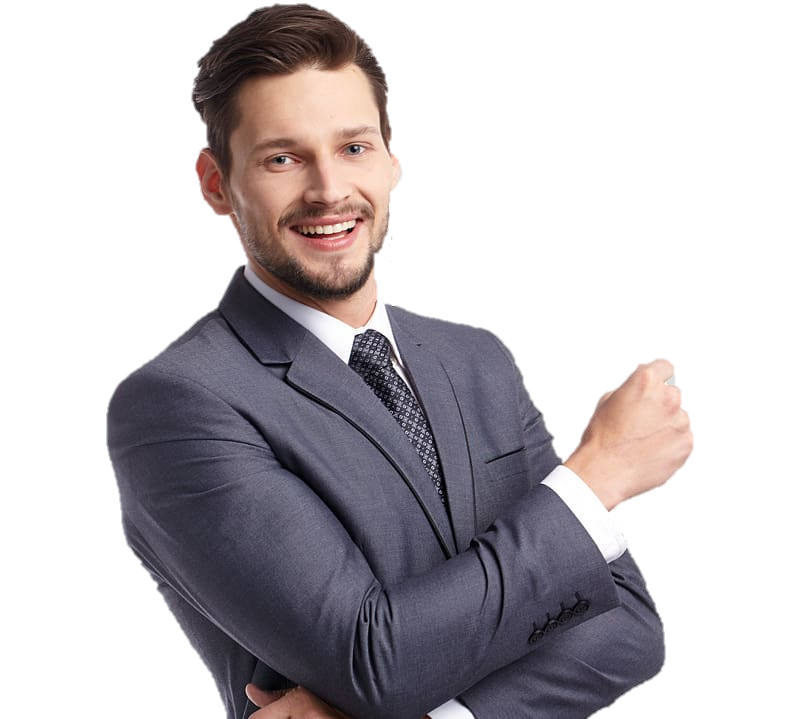 «Это повышение моей конкурентоспособности 
на рынке труда 
и способность развивать собственный бизнес»
ОСВОЕНИЕ НОВОЙ ПРОФЕССИИ
Ведение нового вида профессиональной деятельности
РАЗВИТИЕ УПРАВЛЕНЧЕСКИХ 
КОМПЕТЕНЦИЙ
Карьерный рост, управленческая деятельность
8
ПРОФИЛЬ СЛУШАТЕЛЕЙ
9
Профессиональная переподготовка 
(свыше 250 ч., с выдачей диплома)
Master of Business Administration (2 года с выдачей диплома)
2000
УЧЕБНЫЕ ПРОГРАММЫ ВЭШ
СЛУШАТЕЛЕЙ
для открытого рынка и корпоративных клиентов
ежегодно проходят обучение по разным видам программ
Тренинги 
(до 16 ч.)
Повышение            квалификации
(16–250 ч., с выдачей удостоверения)
10
ПАРТНЕРЫ И КЛИЕНТЫ ВЭШ
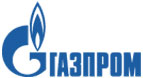 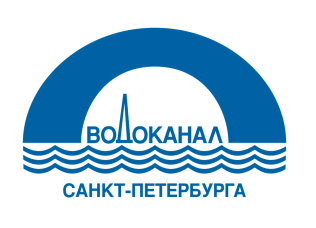 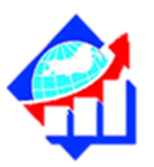 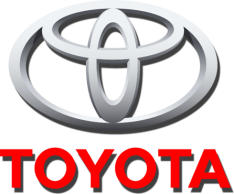 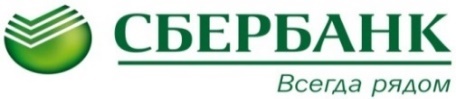 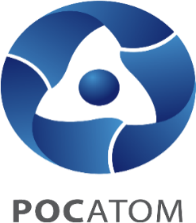 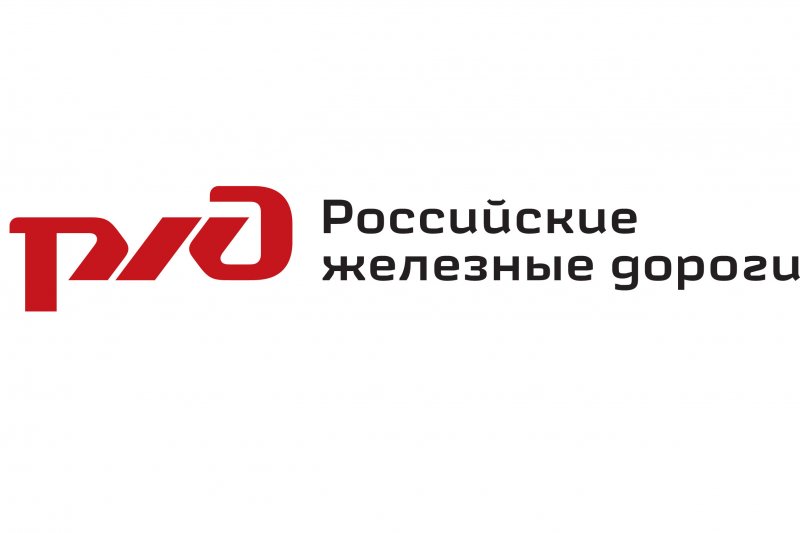 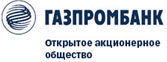 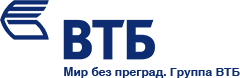 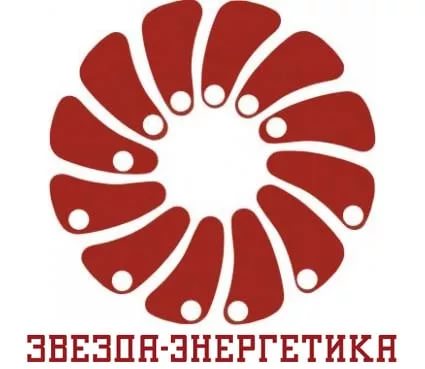 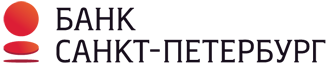 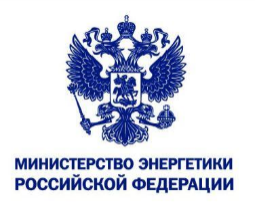 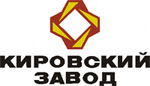 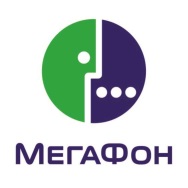 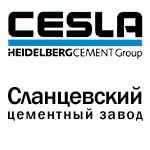 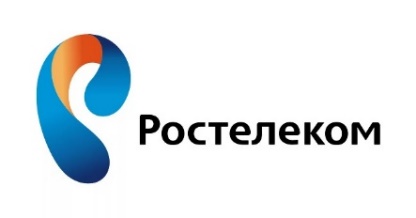 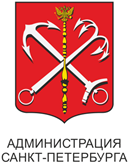 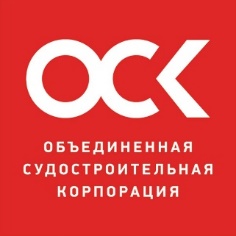 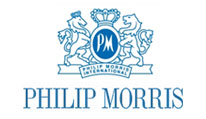 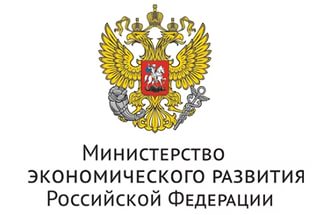 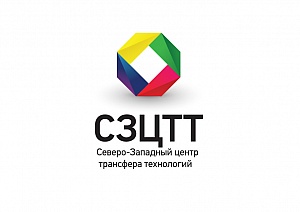 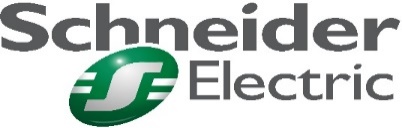 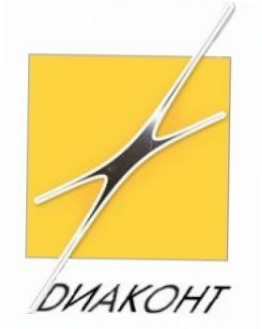 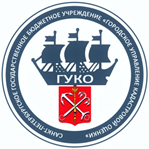 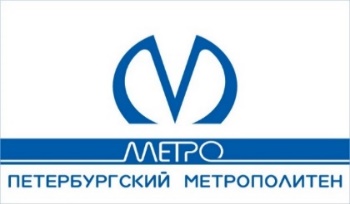 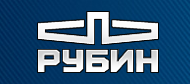 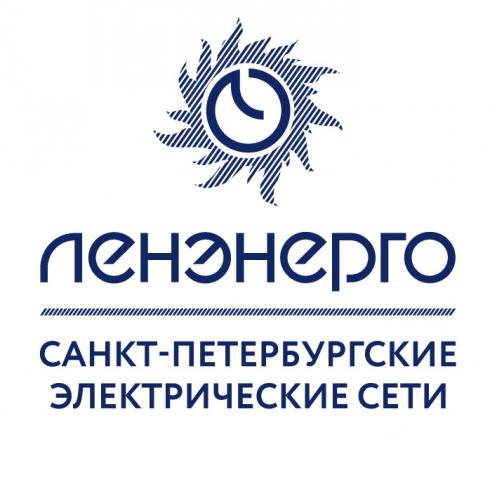 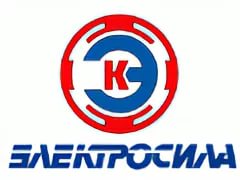 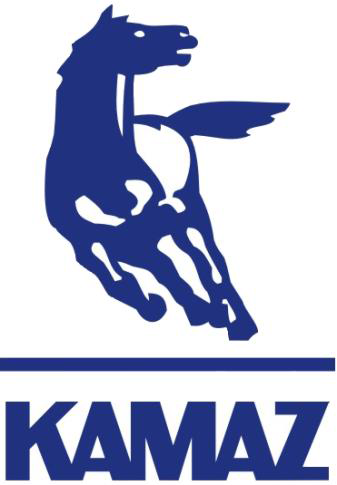 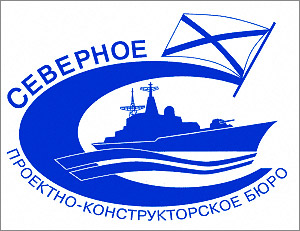 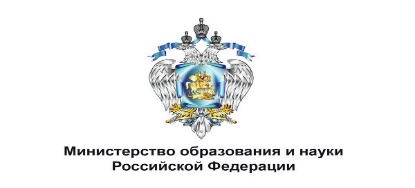 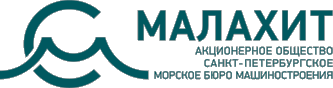 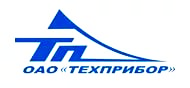 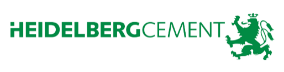 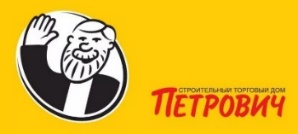 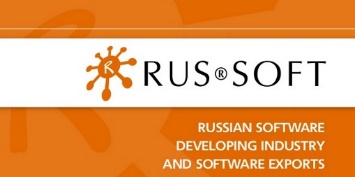 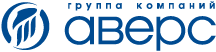 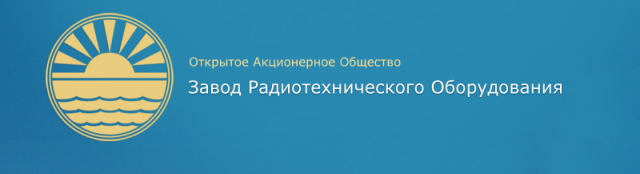 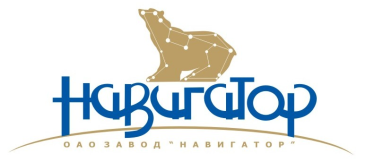 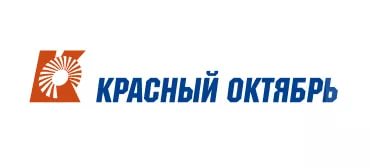 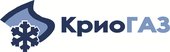 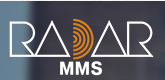 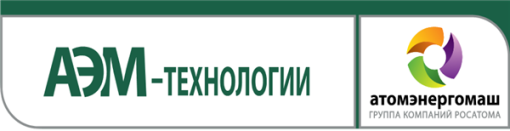 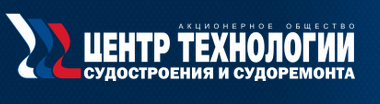 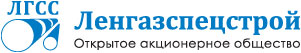 11
СОТРУДНИЧЕСТВО С КРУПНЕЙШИМИ ПРЕДПРИЯТИЯМИ
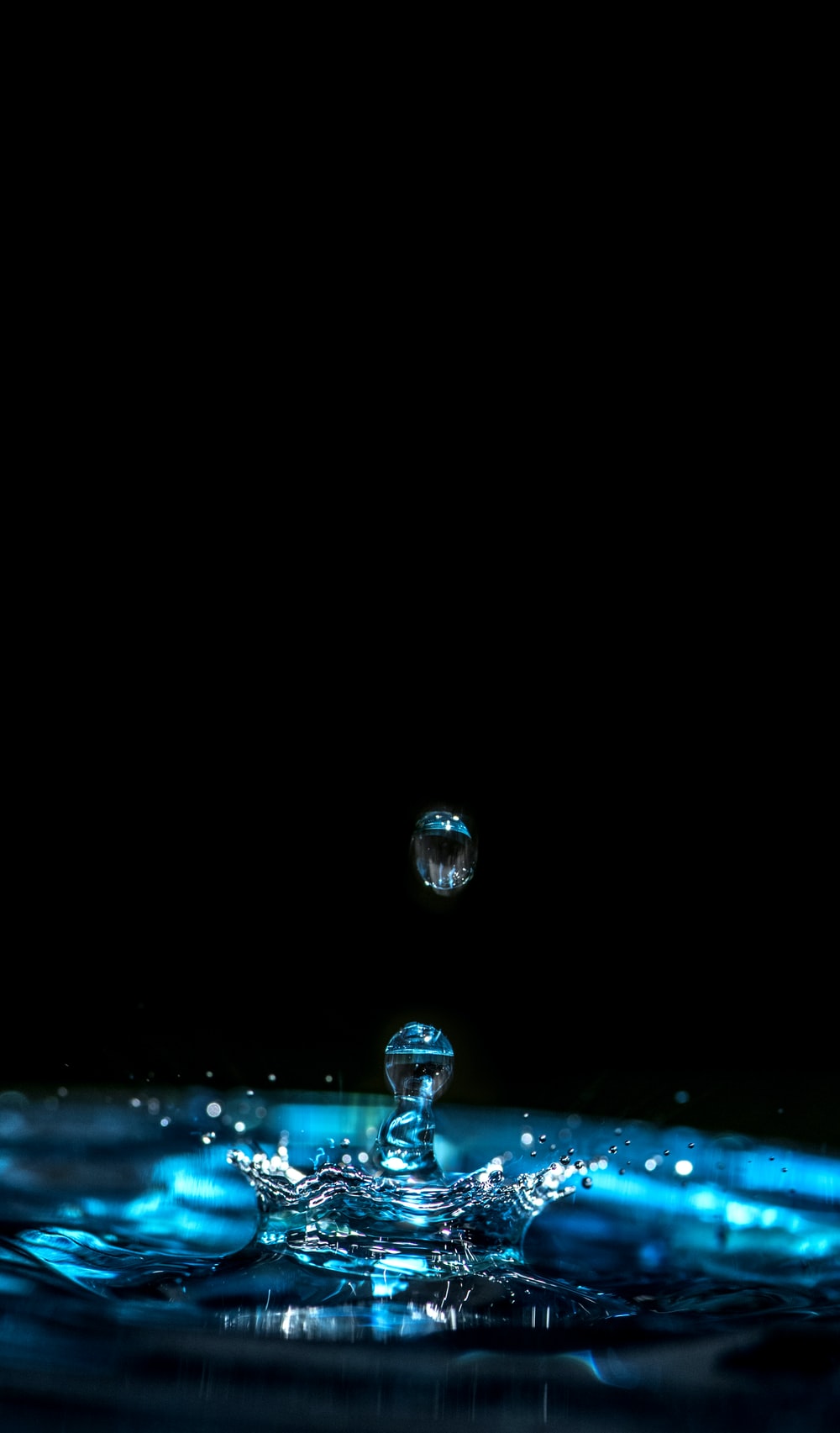 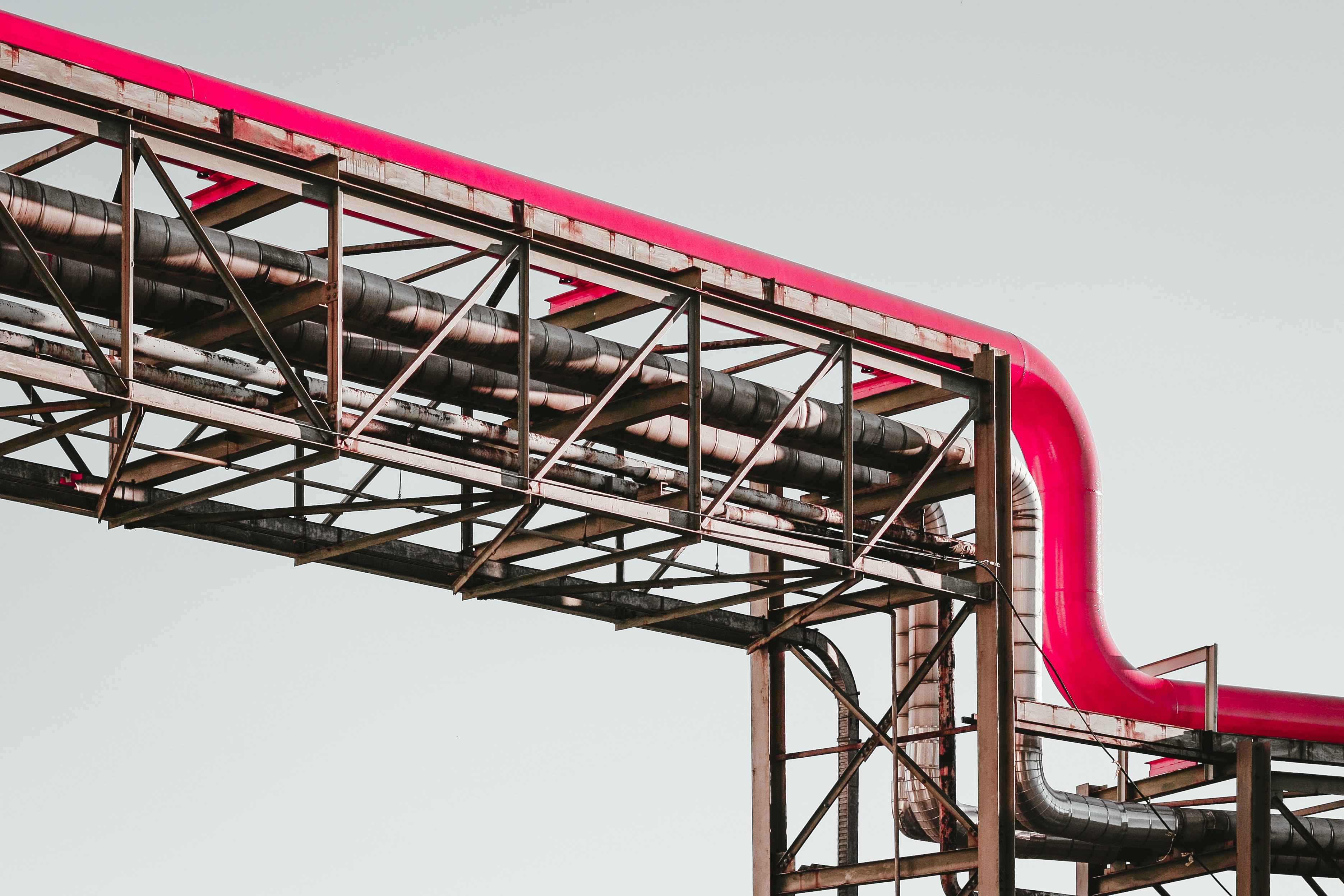 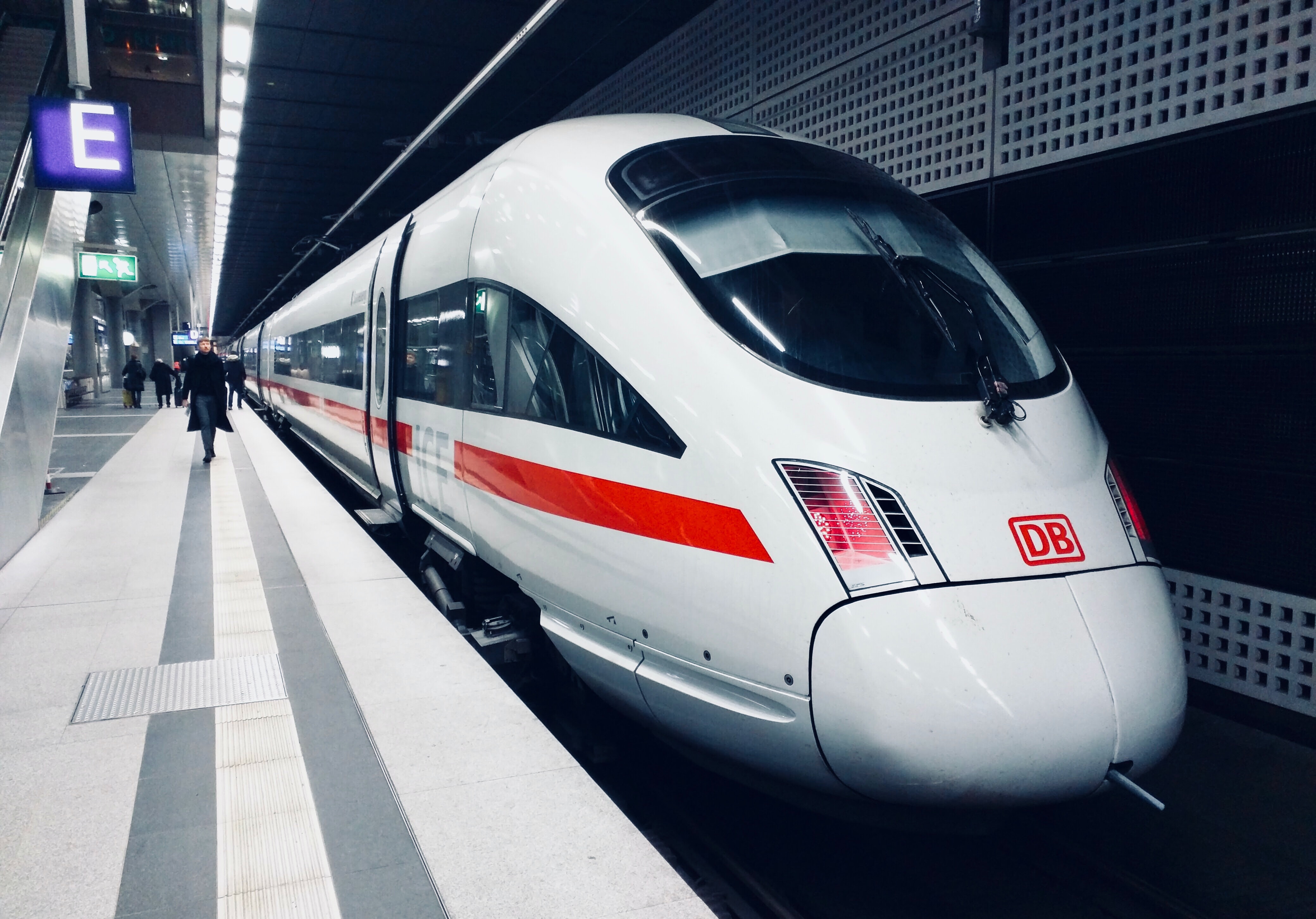 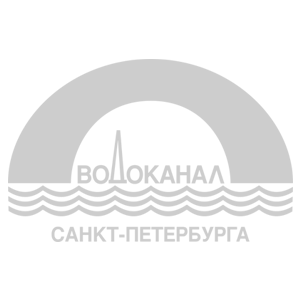 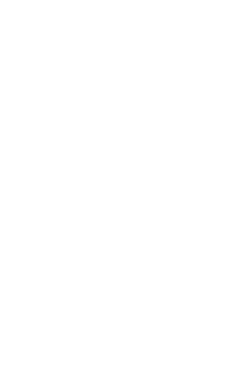 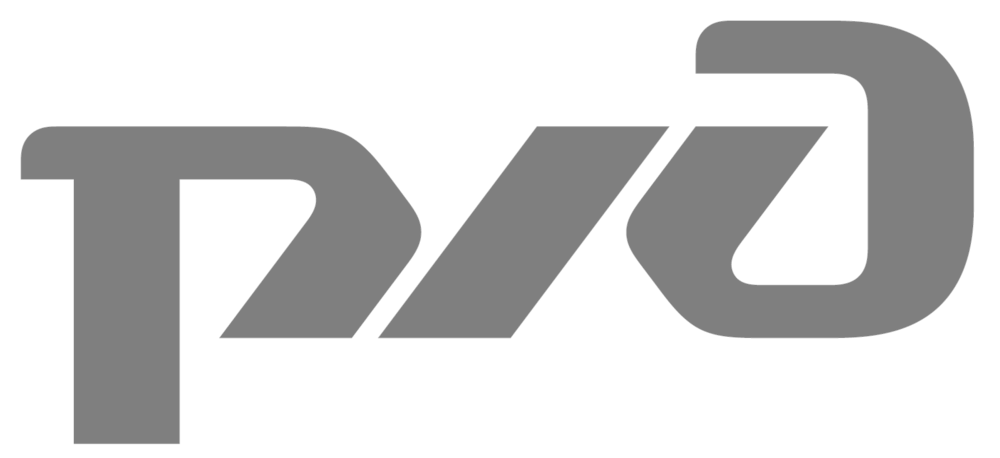 ГУП «Водоканал»
ОАО «РЖД»
ПАО «ГАЗПРОМ»
Подписано соглашение о стратегическом сотрудничестве между ОАО «РЖД» и СПбГЭУ. Обучено более 100 руководителей и специалистов.
За два года профессиональную переподготовку и повышение квалификации прошли 177 руководителей и специалистов.
Опорный вуз компании. Опыт сотрудничества более 12 лет. Обучено более 4 000 руководителей и специалистов.
12
БЛАГОДАРЮ ЗА ВНИМАНИЕ!
13